112年度國小女性生理用品補助計畫說明會
臺北市教育局
體育及衛生保健教育科
112年02月20日
計畫緣起
為接軌國際月經平權及消除月經貧窮議題，臺北市於110學年度第1學期（110年9月-111年2月) 進行國中女性生理用品補助試辦計畫，於信義、士林、重慶、木柵及古亭5所國中進行宣導試辦。並自111年3月起全面補助本市公私立國中女性生理用品。
計畫緣起
自111學年度第1學期（111年9月-112年2月) 起進行國小女性生理用品補助試辦計畫，於蓬萊、桃源、景美、潭美及富安5所國小進行宣導試辦。試辦方式採由政府（學校）、企業與民間團體合作。由金百利克拉克公司於校園廁所安裝「生理用品保存盒」，並贊助生理用品供學生自主領取。
國小試辦計畫與月經平權教育推廣
由學校組成跨領域教師社群進行課程共備，於學期中融入各科教學內容，並布置衛教學習角落，設計相關活動。如書展、表演藝術、藝文競賽等。
邀請社團法人全球小紅帽協會辦理教師增能工作坊，於開學前讓教師充分了解議題深化及課程設計方向。同時入校協辦月經教育活動。透過拼圖、桌遊及有獎徵答等方式，讓男女學生認識不同的衛生棉並學會同理女性生理期不適的感受。
國小試辦計畫與月經平權教育推廣
112年生理用品補助計畫說明
1.112年3月1日起，納入本市公私立國小高年　
　級女學生為補助對象。
2.新增通路商：統一超商、全家便利商店。
　含原來萊爾富共三家超商系統，全國門市
　提供服務。
3.開放親子綁定家長帳號代領功能。
4.每人每月發放100元兌換券2張。一券一  物，不找零亦不可補差額。每張效期為2   個月，如3月券效期為3月1日到4月30日。5.三種方式派送。學生出示手機APP、從網  頁列印條碼，或超商機台列印小白單。
112年生理用品補助計畫說明
112年生理用品兌換畫面-1
個人服務-生理用品兌換券
選擇兌換
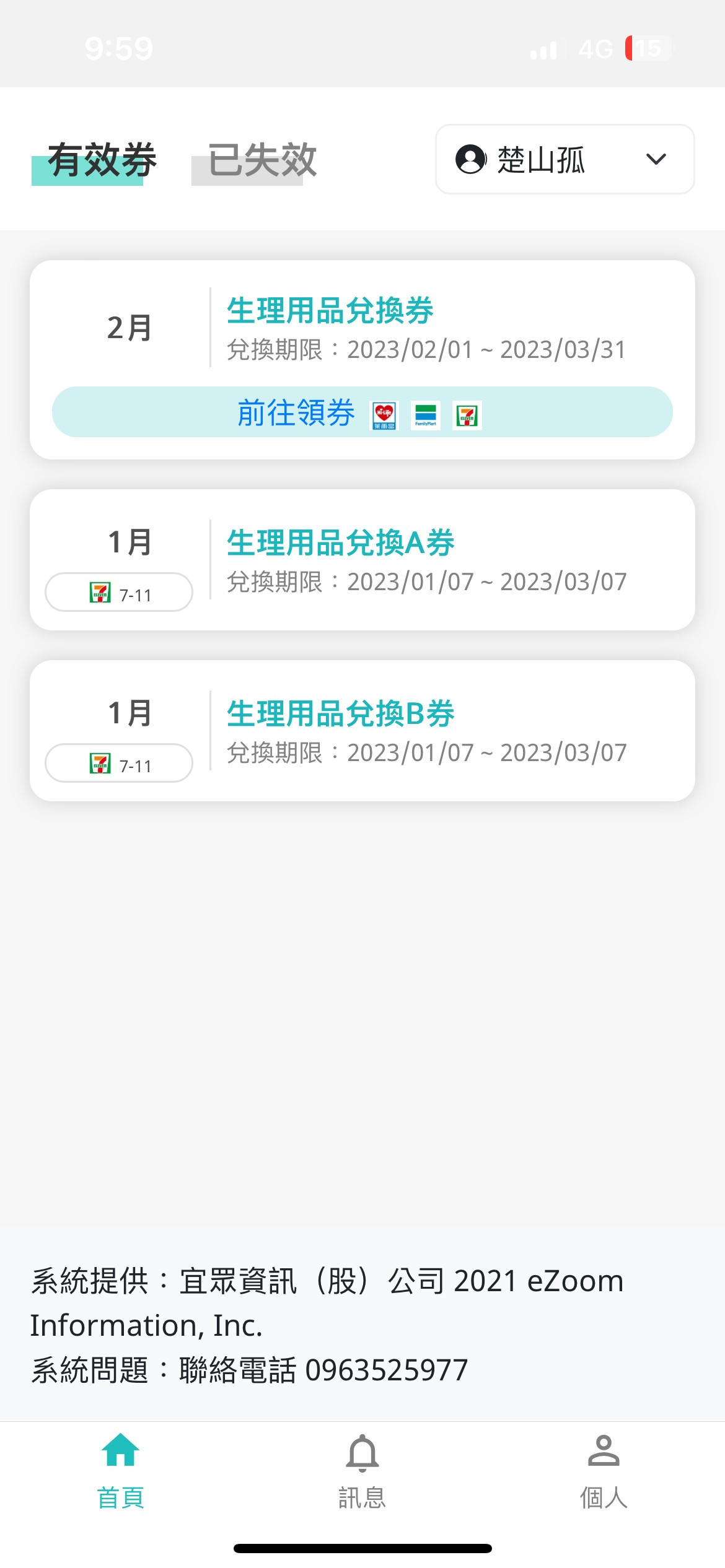 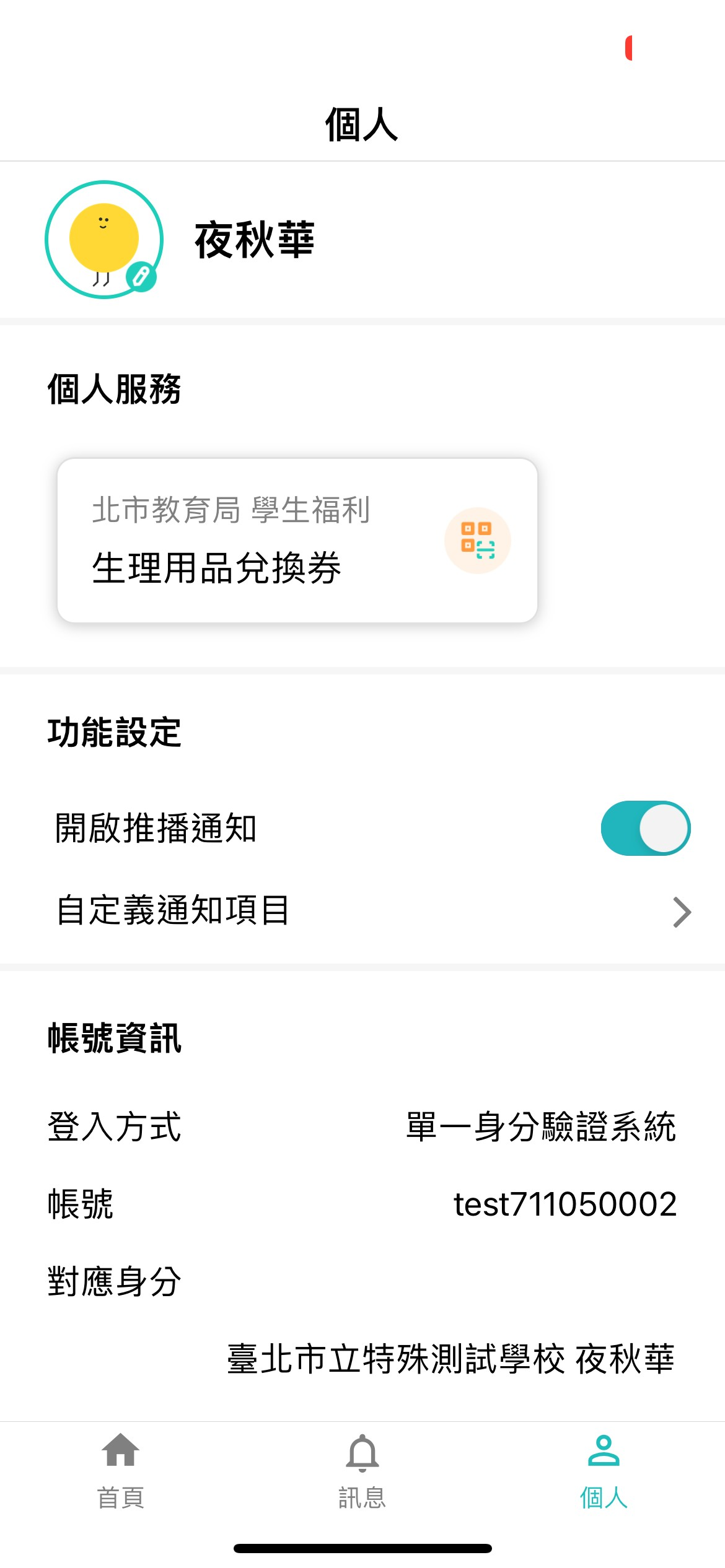 112年生理用品兌換畫面-2
選擇通路
確認通路注意事項
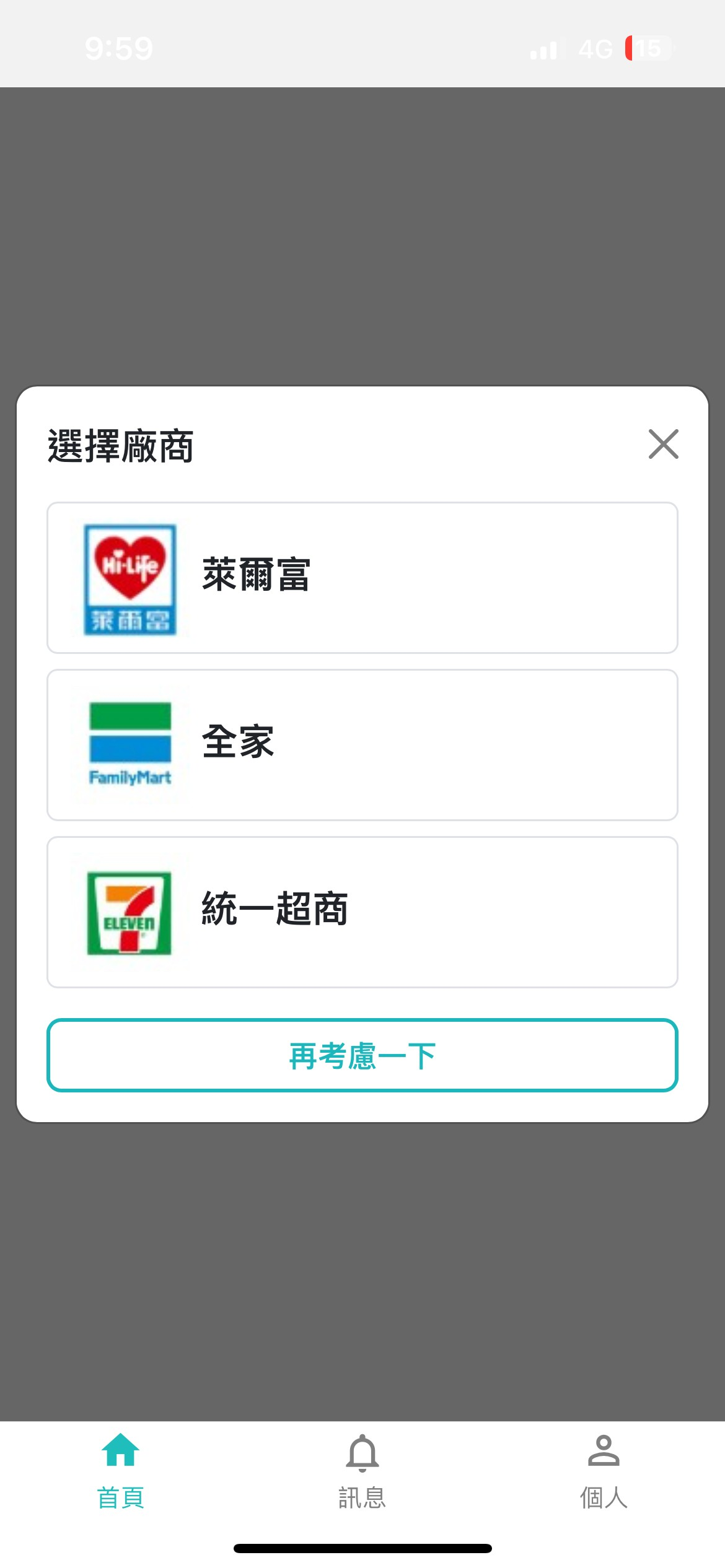 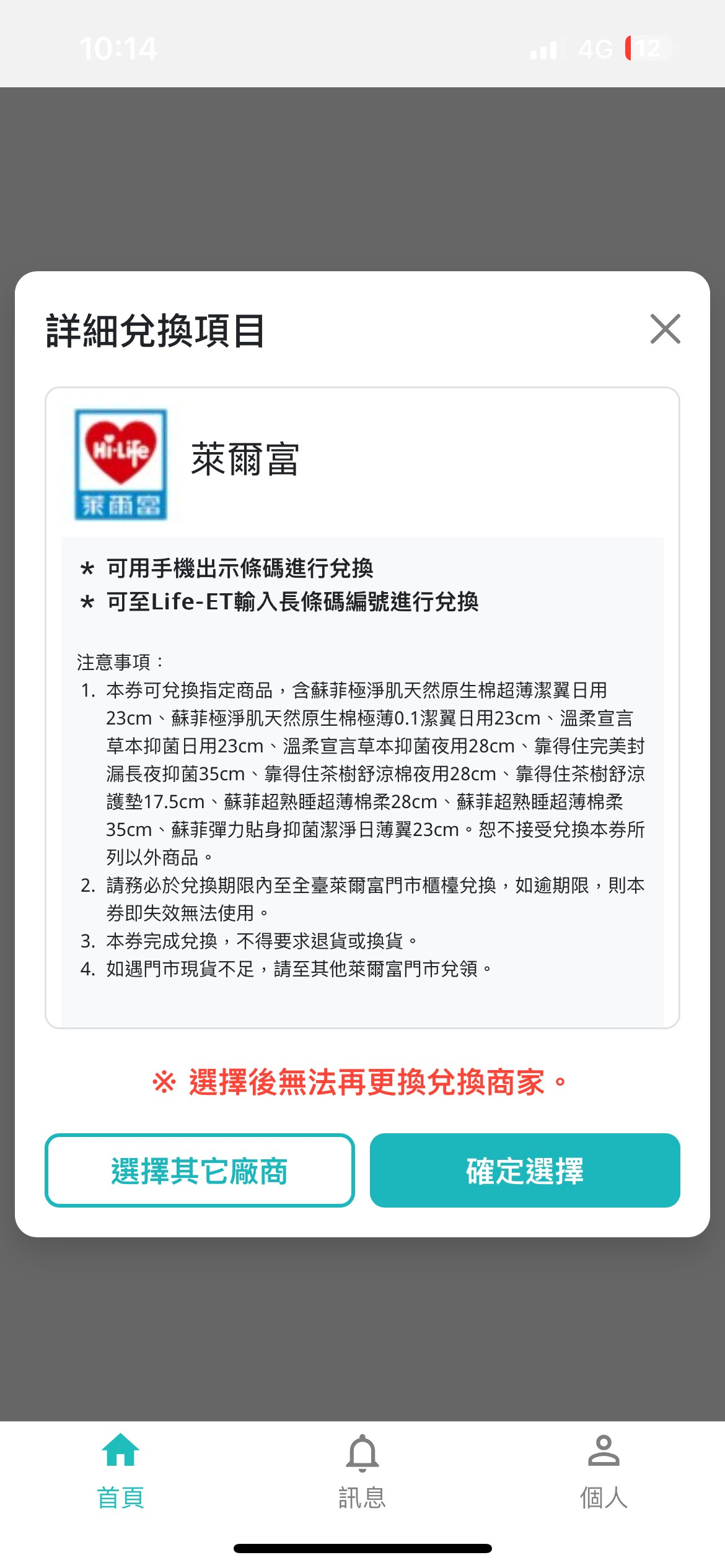 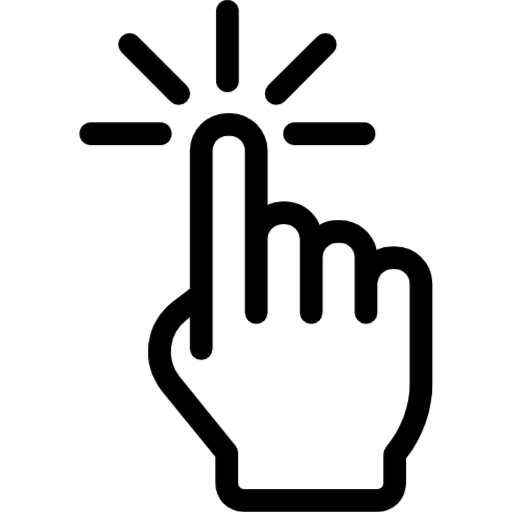 112年生理用品兌換畫面-3
點擊兌換會顯示通路條碼
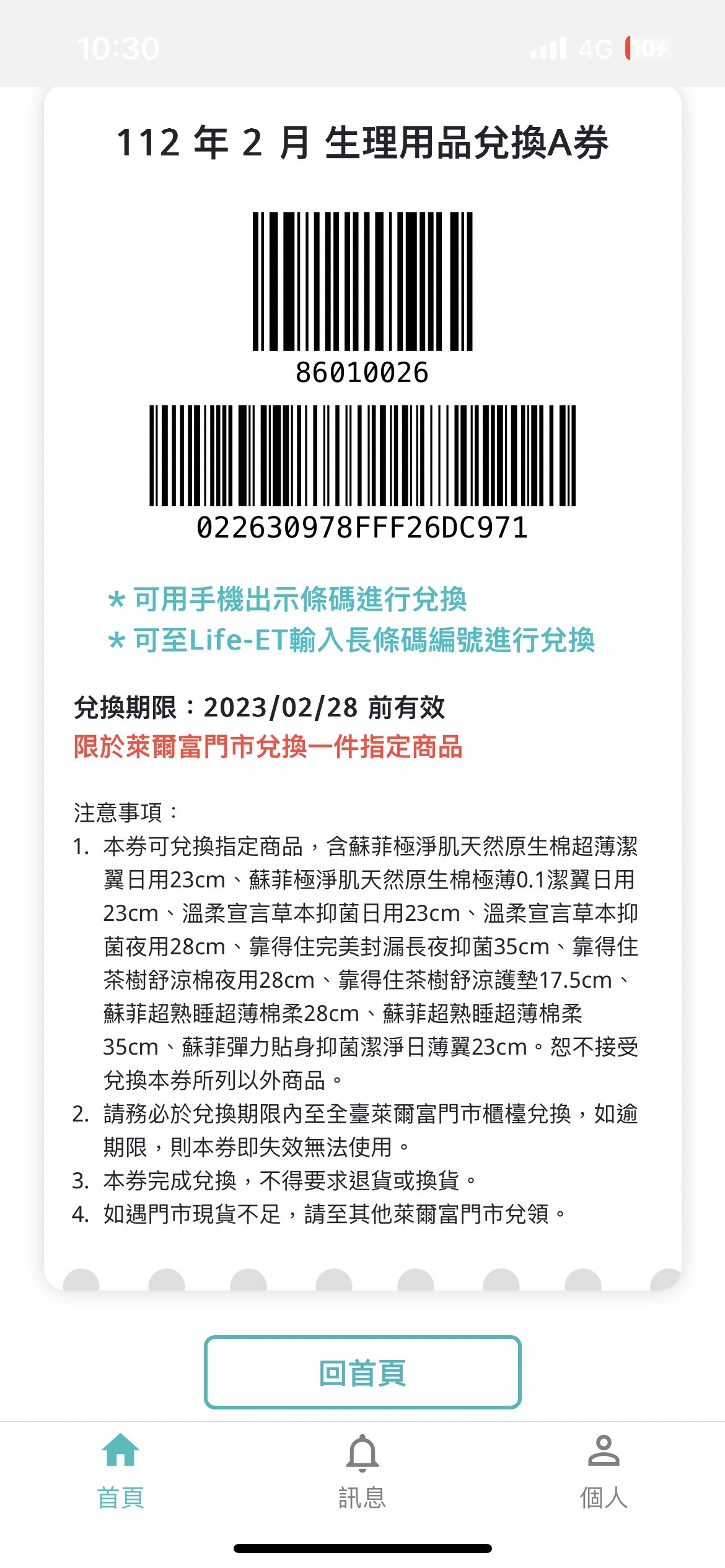 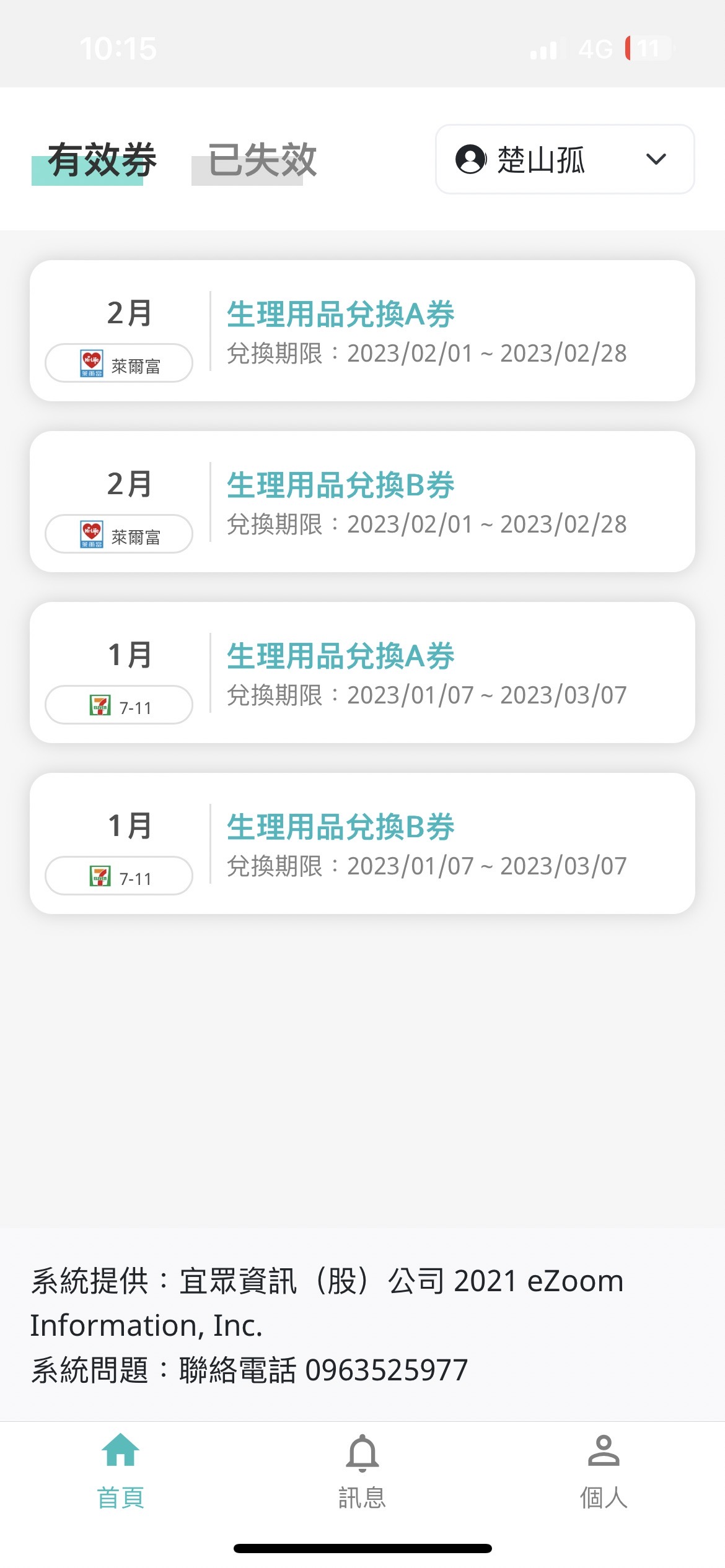 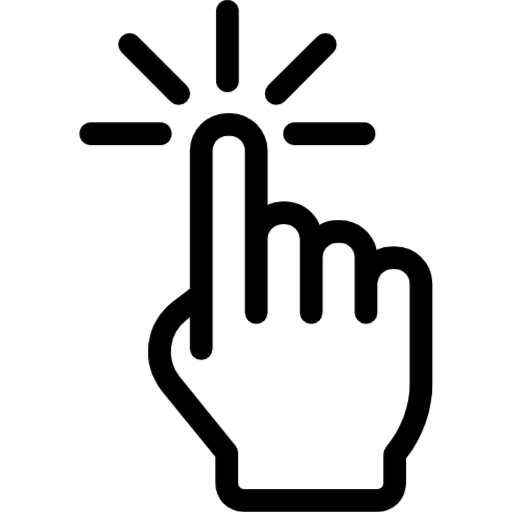 NEW
新增功能說明
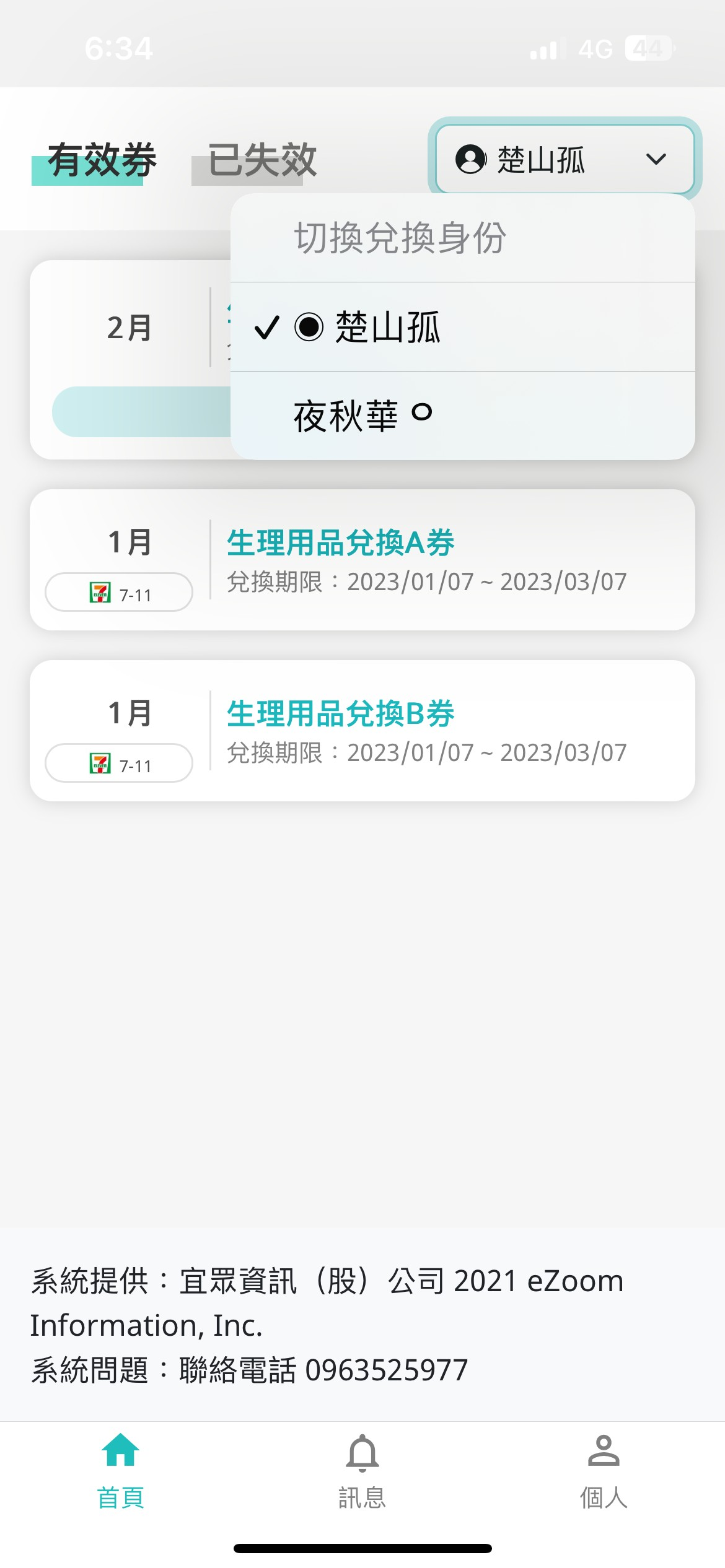 家長可幫忙兌換，
並能進行多位子女的切換
112年生理用品超商兌換流程(萊爾富Life-ET)
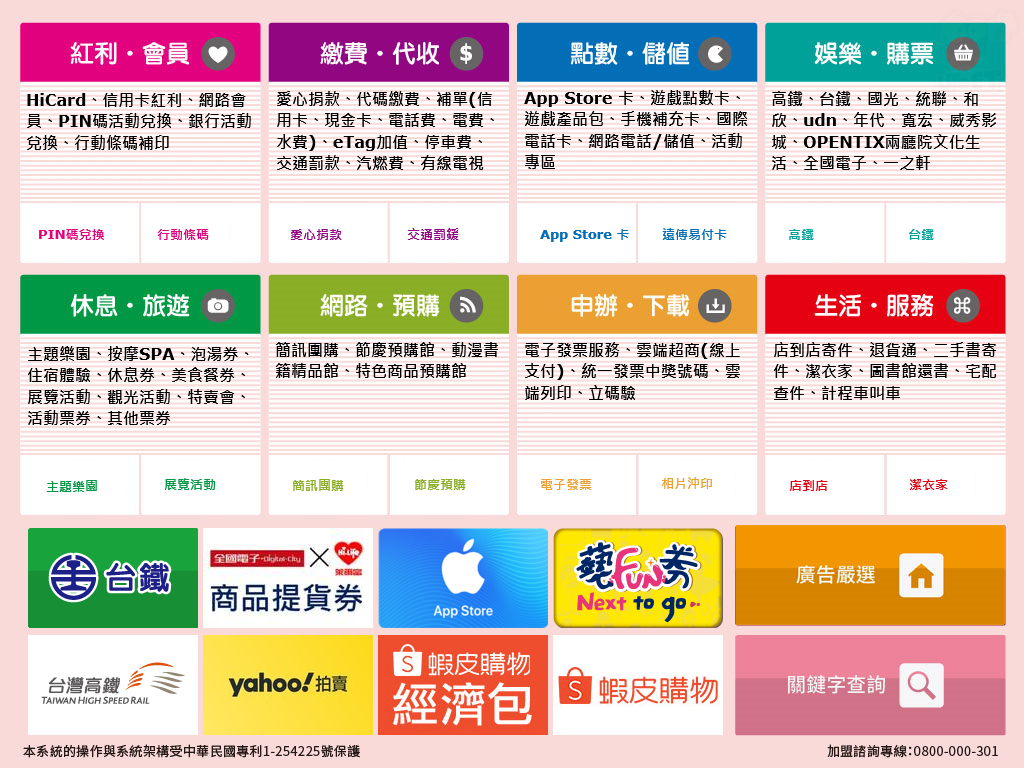 (1)
點選 紅利會員

行動條碼
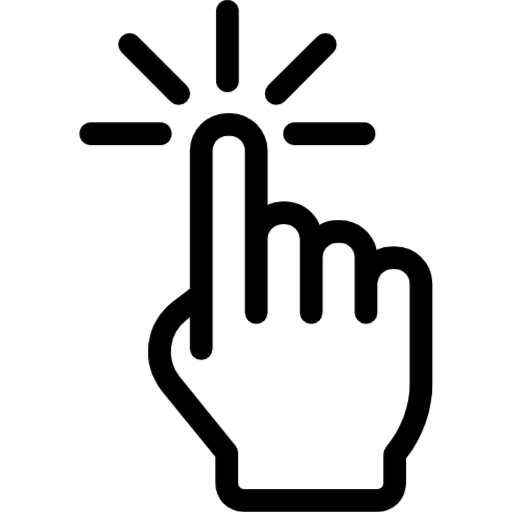 112年生理用品超商兌換流程(萊爾富Life-ET)
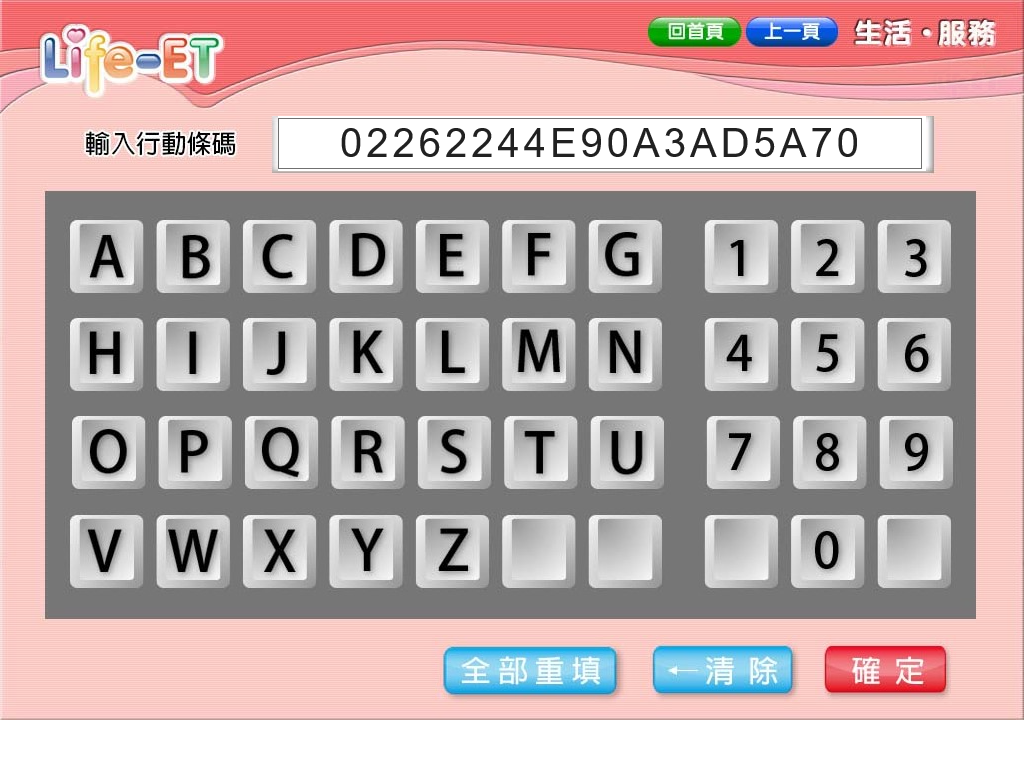 (2)
輸入
行動條碼
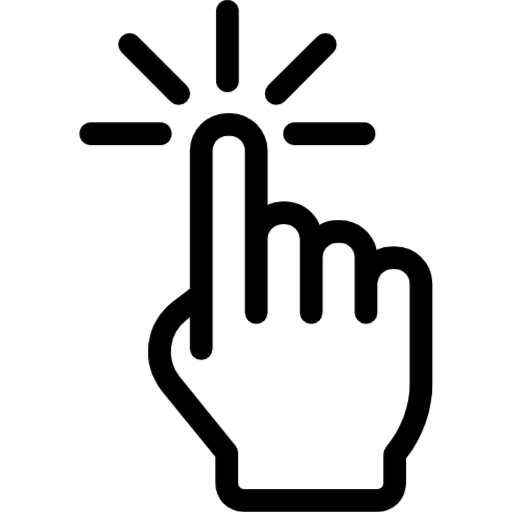 112年生理用品超商兌換流程(萊爾富Life-ET)
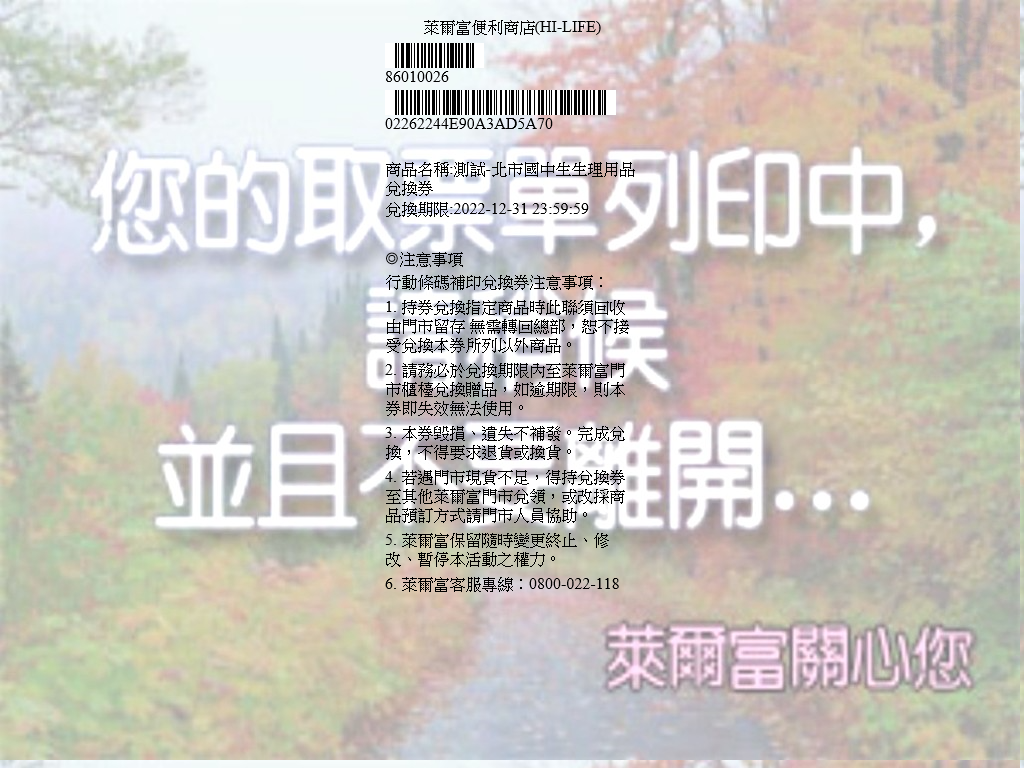 (3)
列印小白單
即可兌換
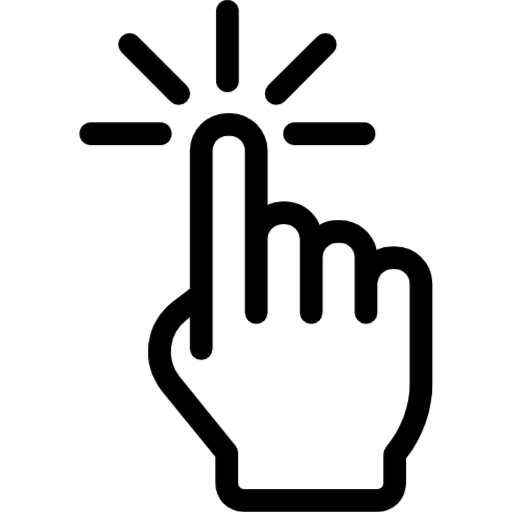 112年生理用品超商兌換流程(統一ibon)
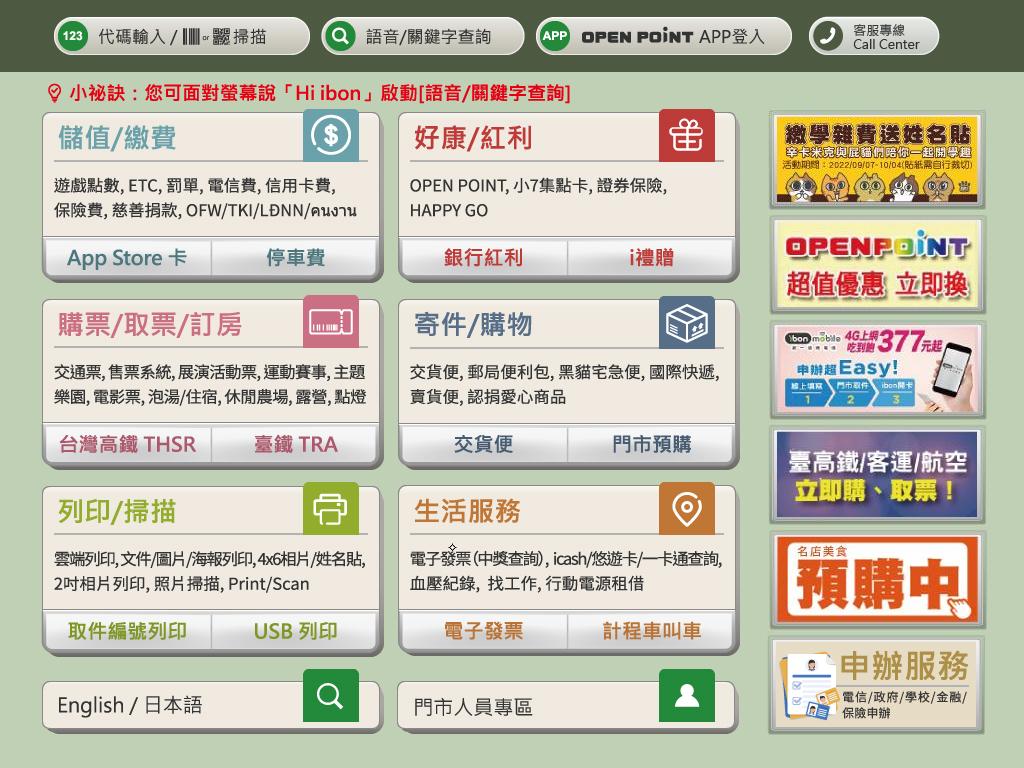 (1)
點選好康 紅利
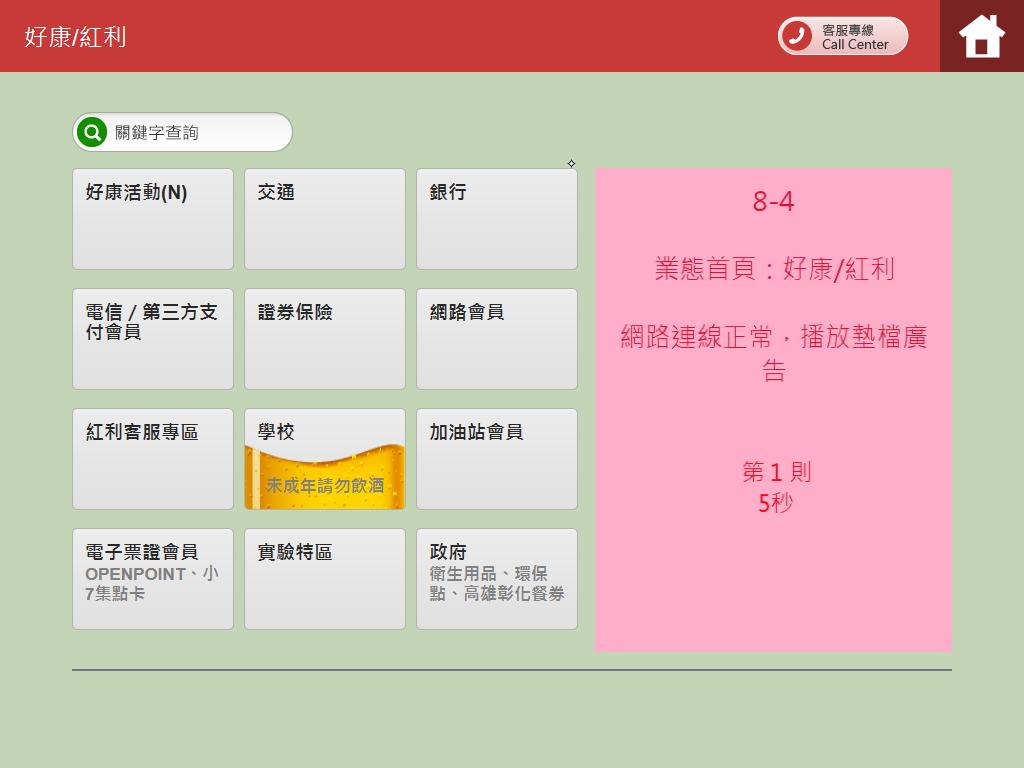 112年生理用品超商兌換流程(統一ibon)
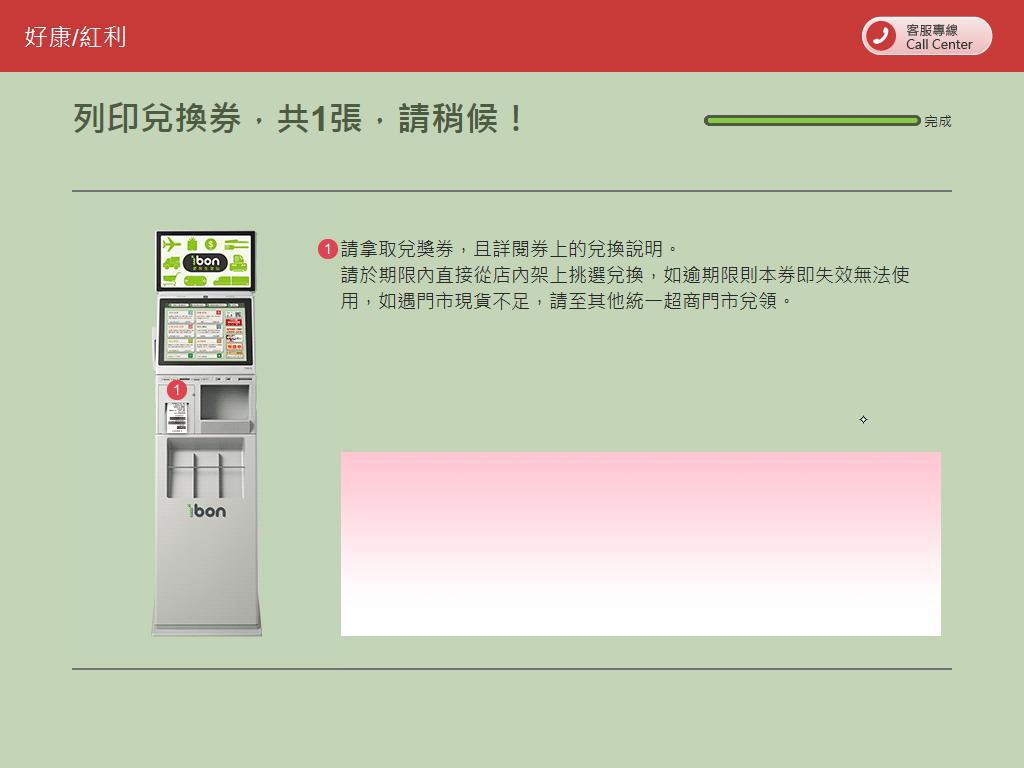 (2)
點選
政府
112年生理用品超商兌換流程(統一ibon)
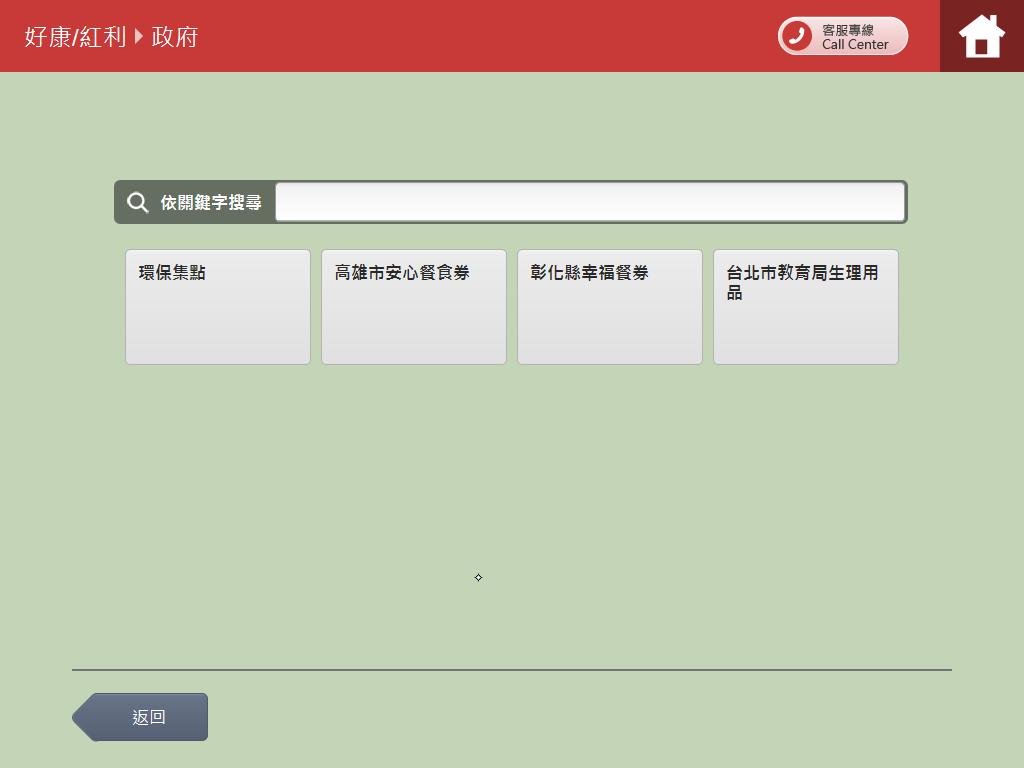 (3)
點選
台北市教育局生理用品
112年生理用品超商兌換流程(統一ibon)
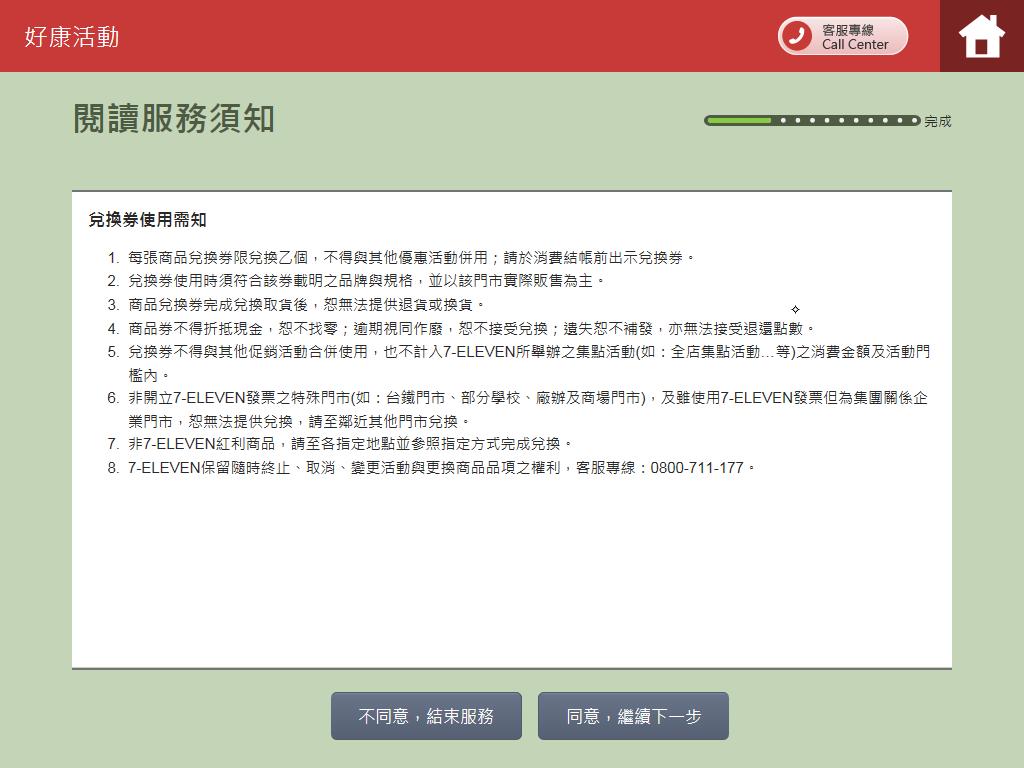 (4)
閱讀服務須知
，
點選
同
意
112年生理用品超商兌換流程(統一ibon)
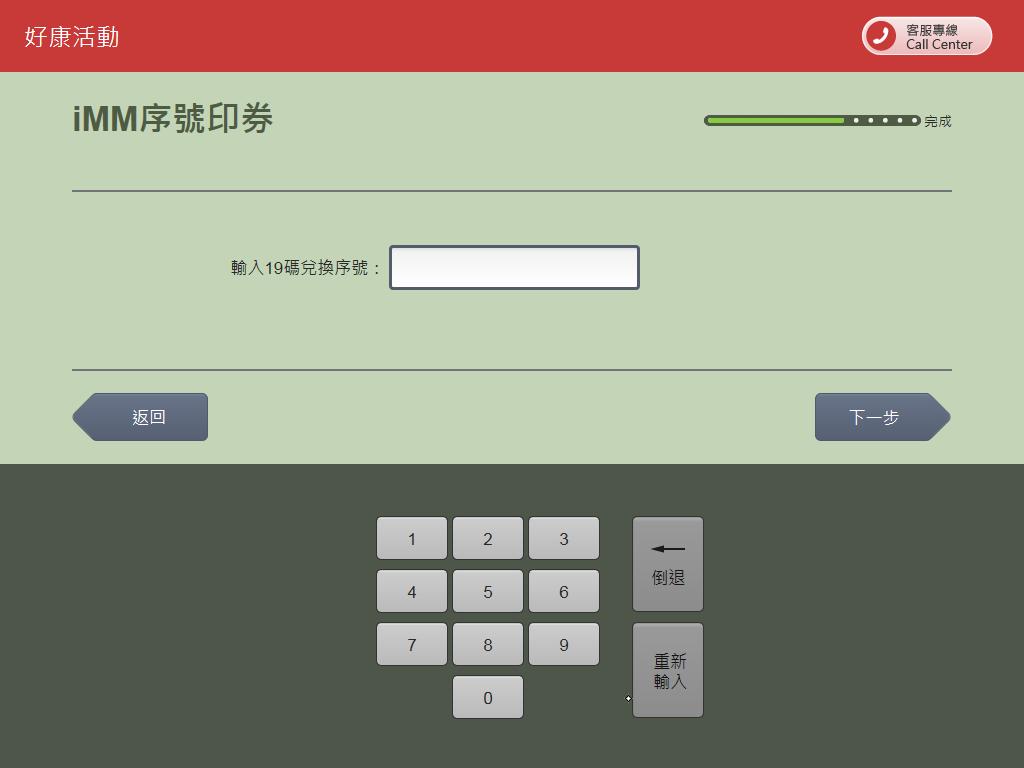 (5)
輸
入
序
號
，
點選
下
一
步
112年生理用品超商兌換流程(統一ibon)
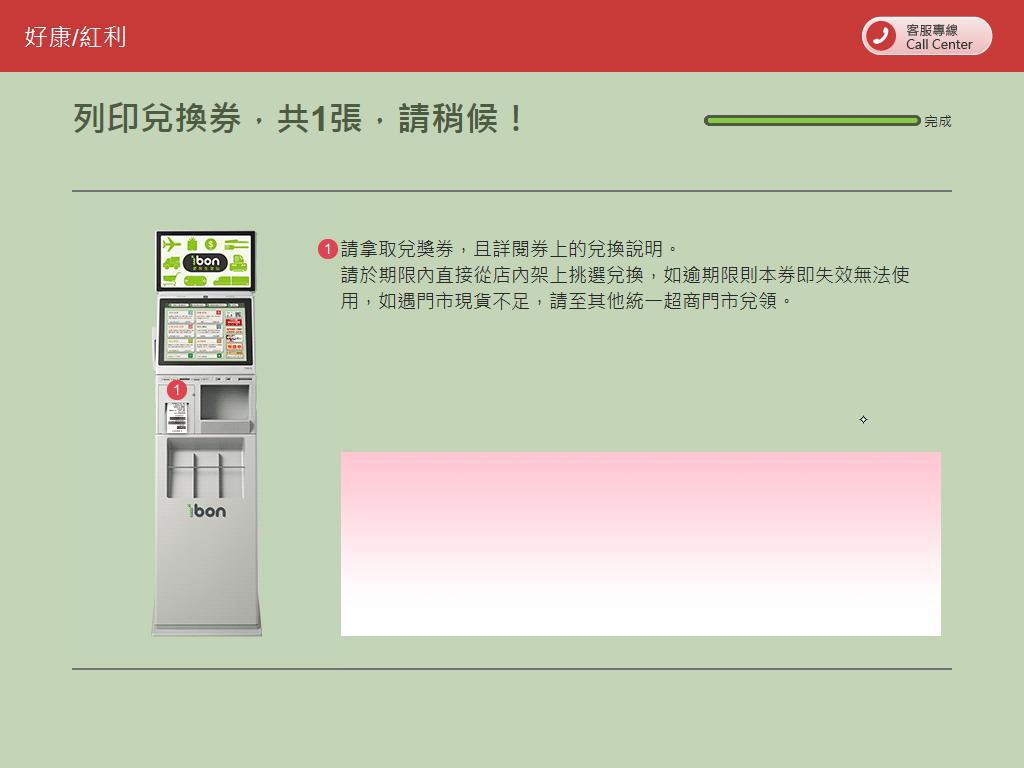 (6)
列
印
兌
換
券
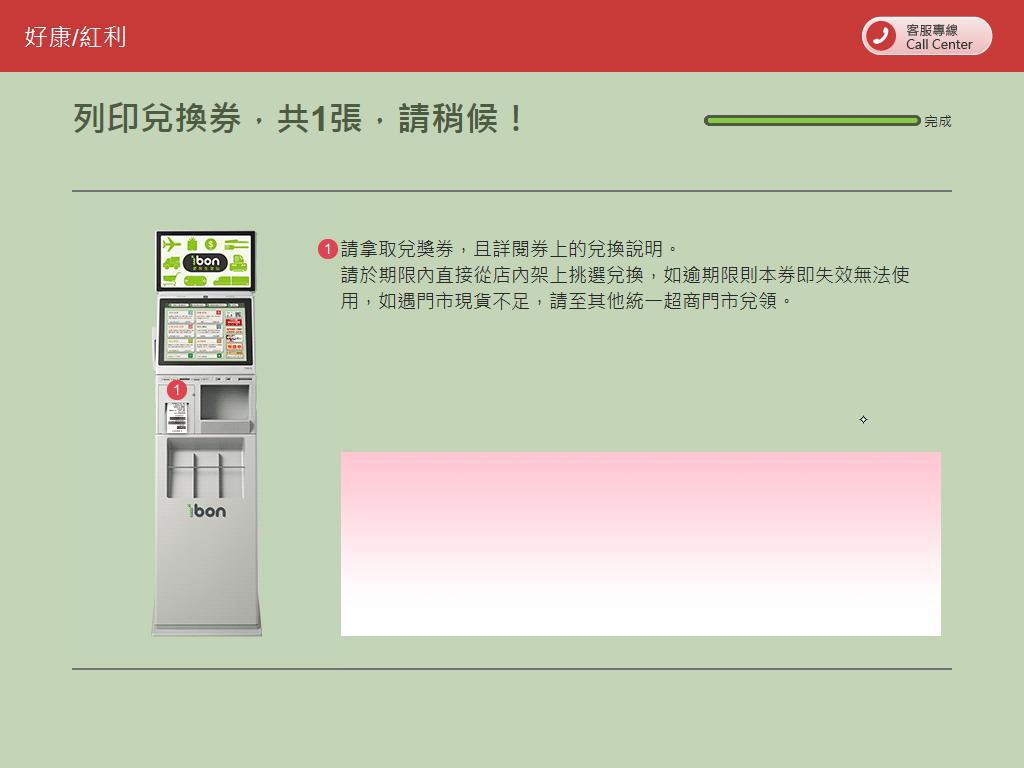 112年生理用品超商兌換流程(全家famiport)
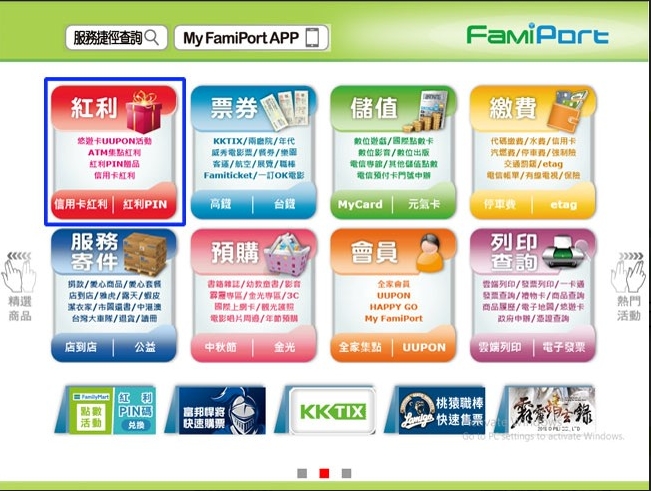 (1)
點選 紅利
112年生理用品超商兌換流程(全家famiport)
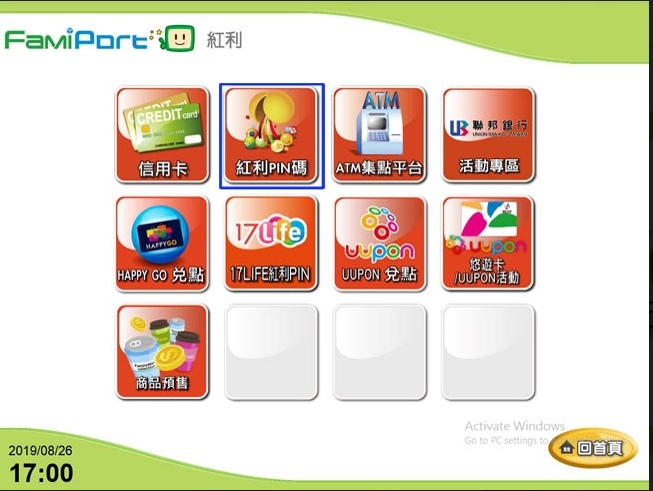 (2)
點選 紅利
PIN
碼
112年生理用品超商兌換流程(全家famiport)
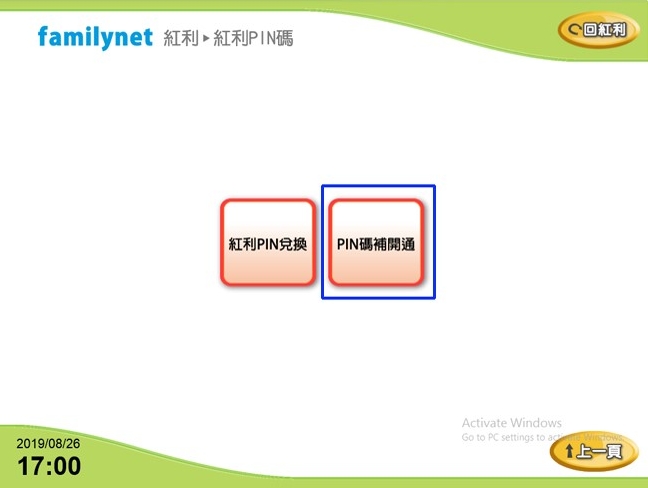 (3)
點選 PIN
碼
補開通
112年生理用品超商兌換流程(全家famiport)
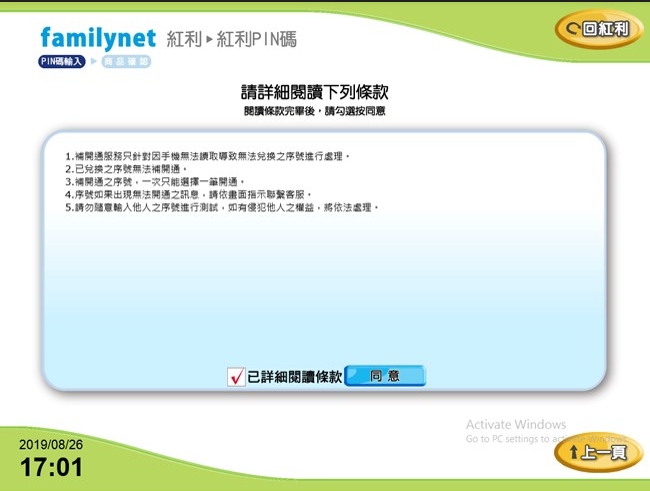 (4)
閱
讀條款勾選按同意
112年生理用品超商兌換流程(全家famiport)
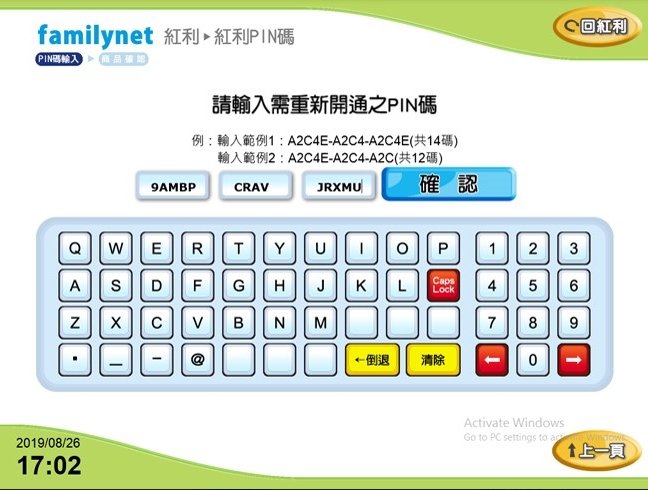 (5)
輸入開通PIN碼
序號
112年生理用品超商兌換流程(全家famiport)
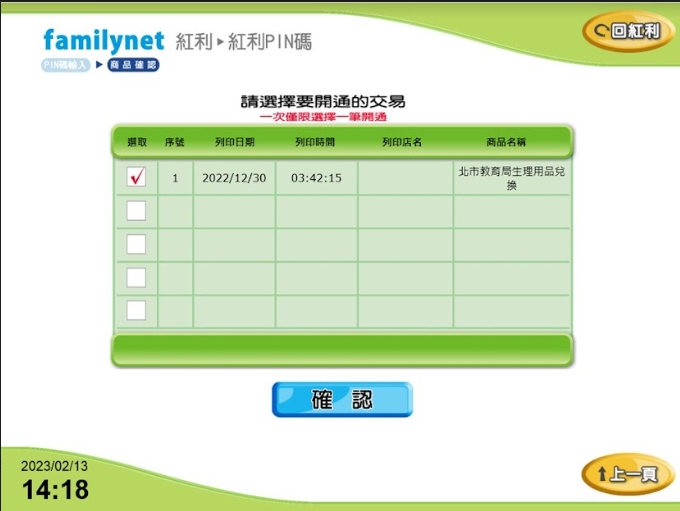 (6)
選擇開通北市教育局
生理用品兌換
112年生理用品超商兌換流程(全家famiport)
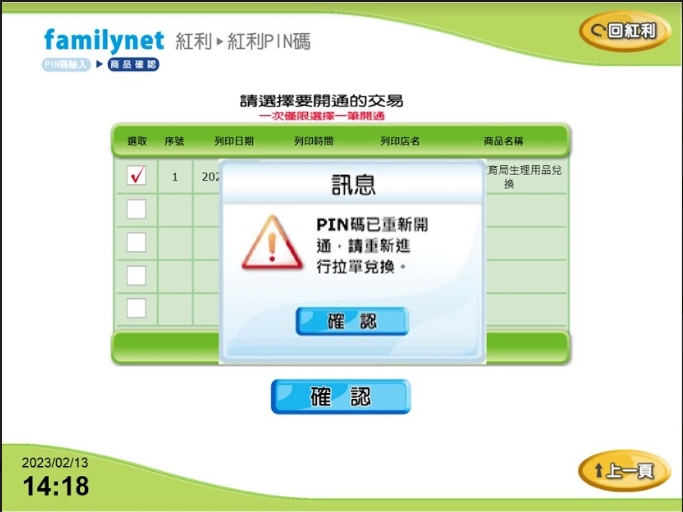 (7)
確認開通
112年生理用品超商兌換流程(全家famiport)
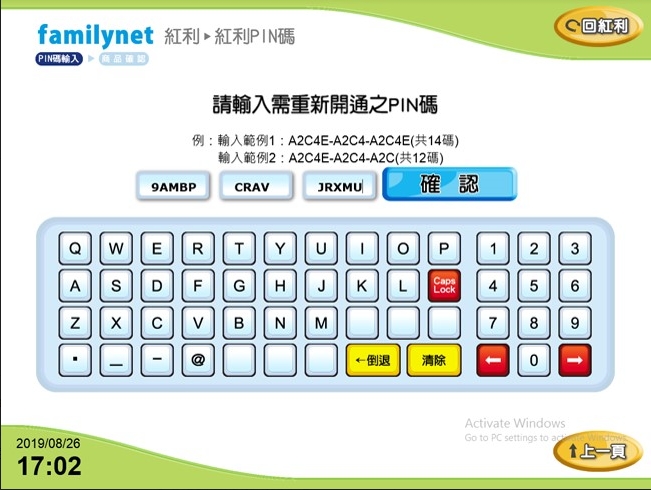 (8)
輸入已開通PIN碼序號
112年生理用品超商兌換流程(全家famiport)
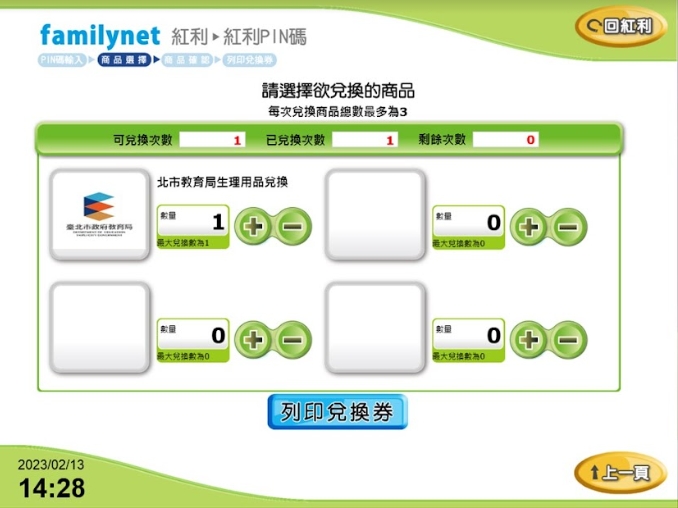 (9)
點選北市教育局
生理用品兌換
112年生理用品超商兌換流程(全家famiport)
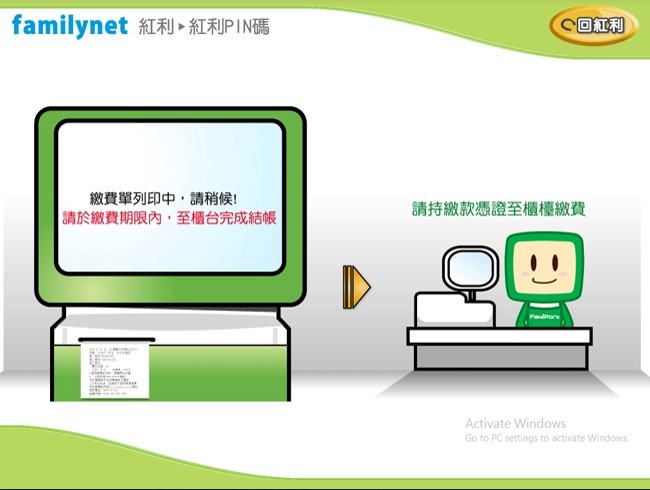 (10)
列印兌換券